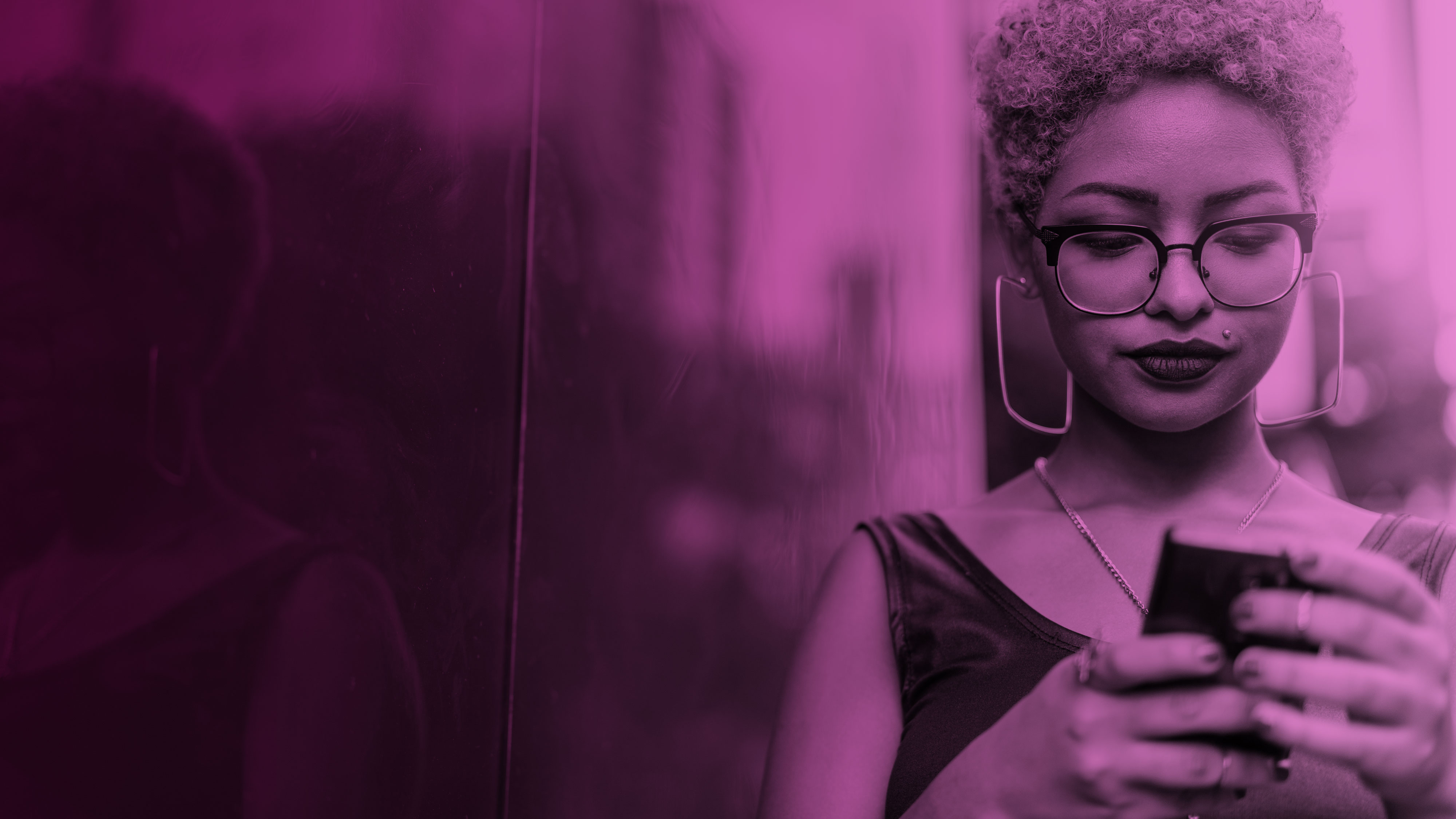 A guideto protectingyour privacy
[Speaker Notes: 7777-6-350038]
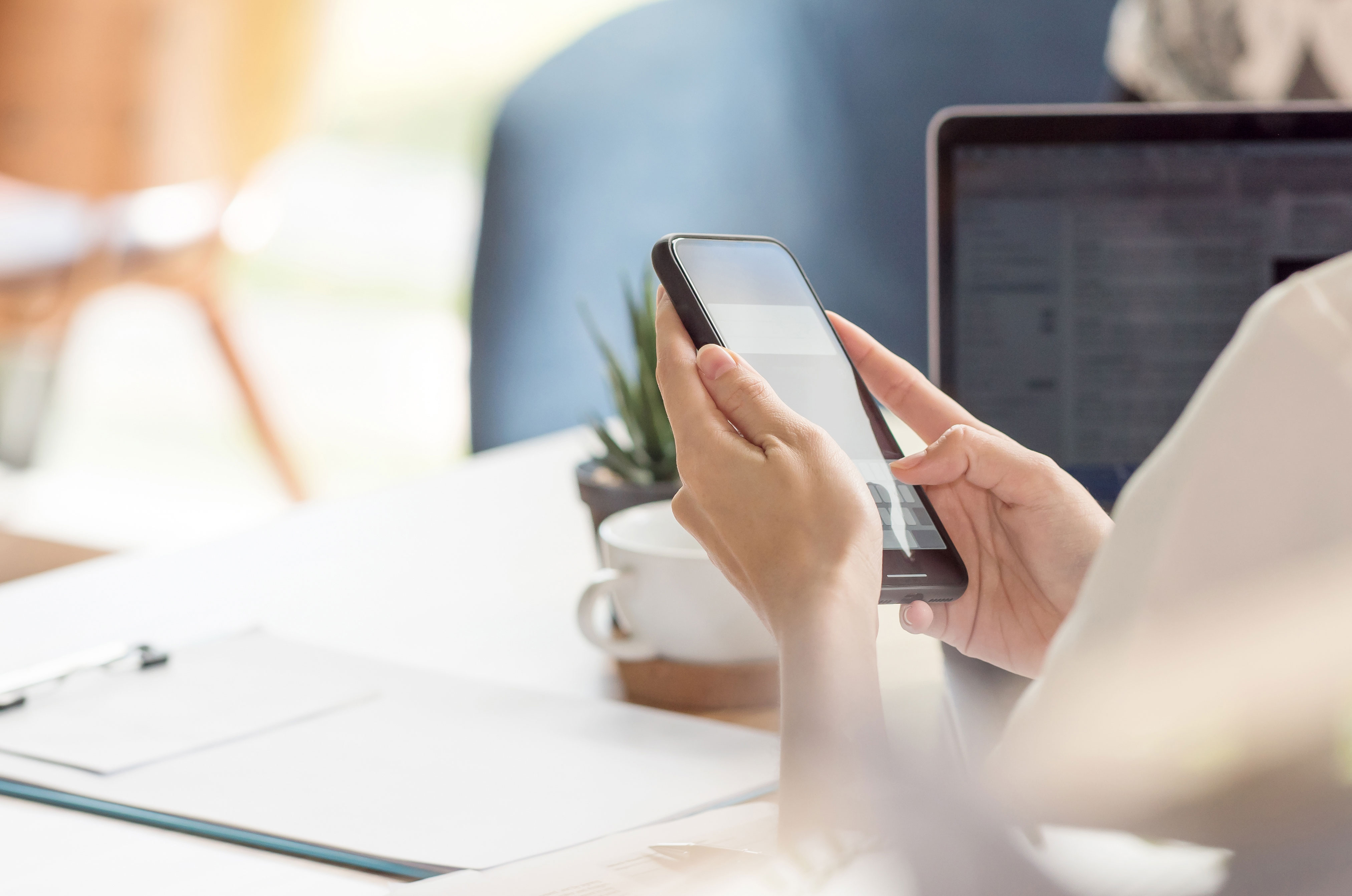 Privacy101
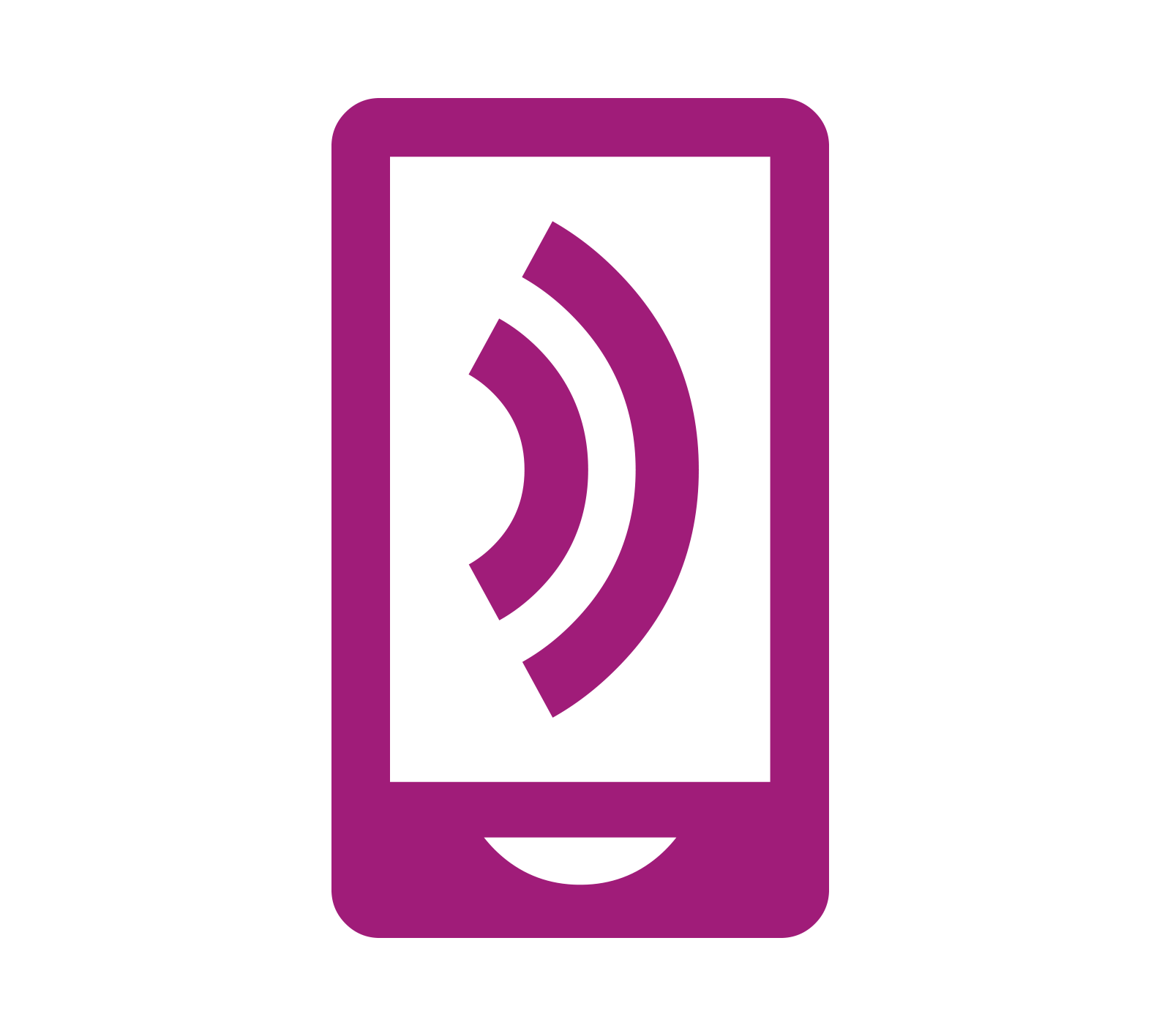 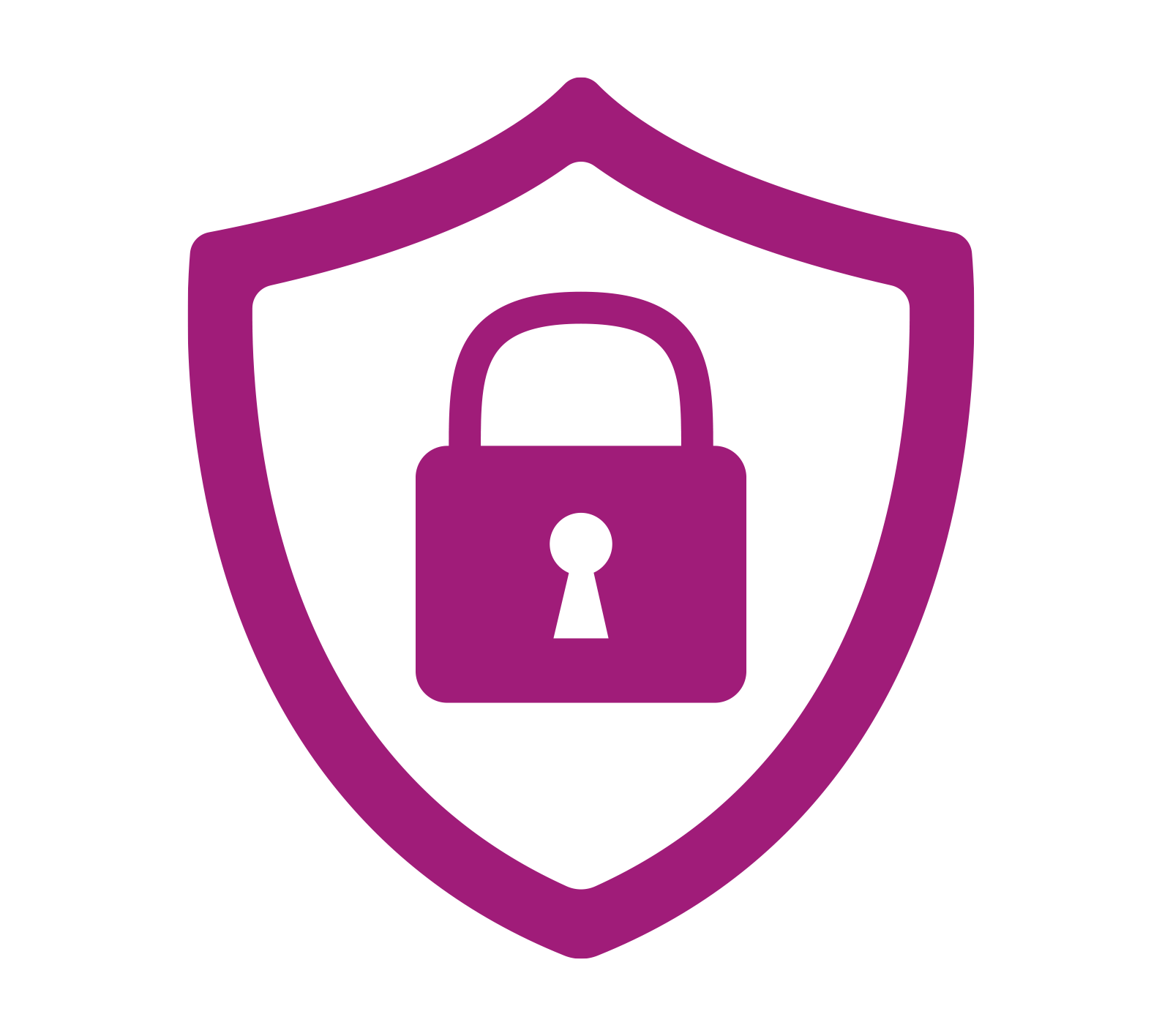 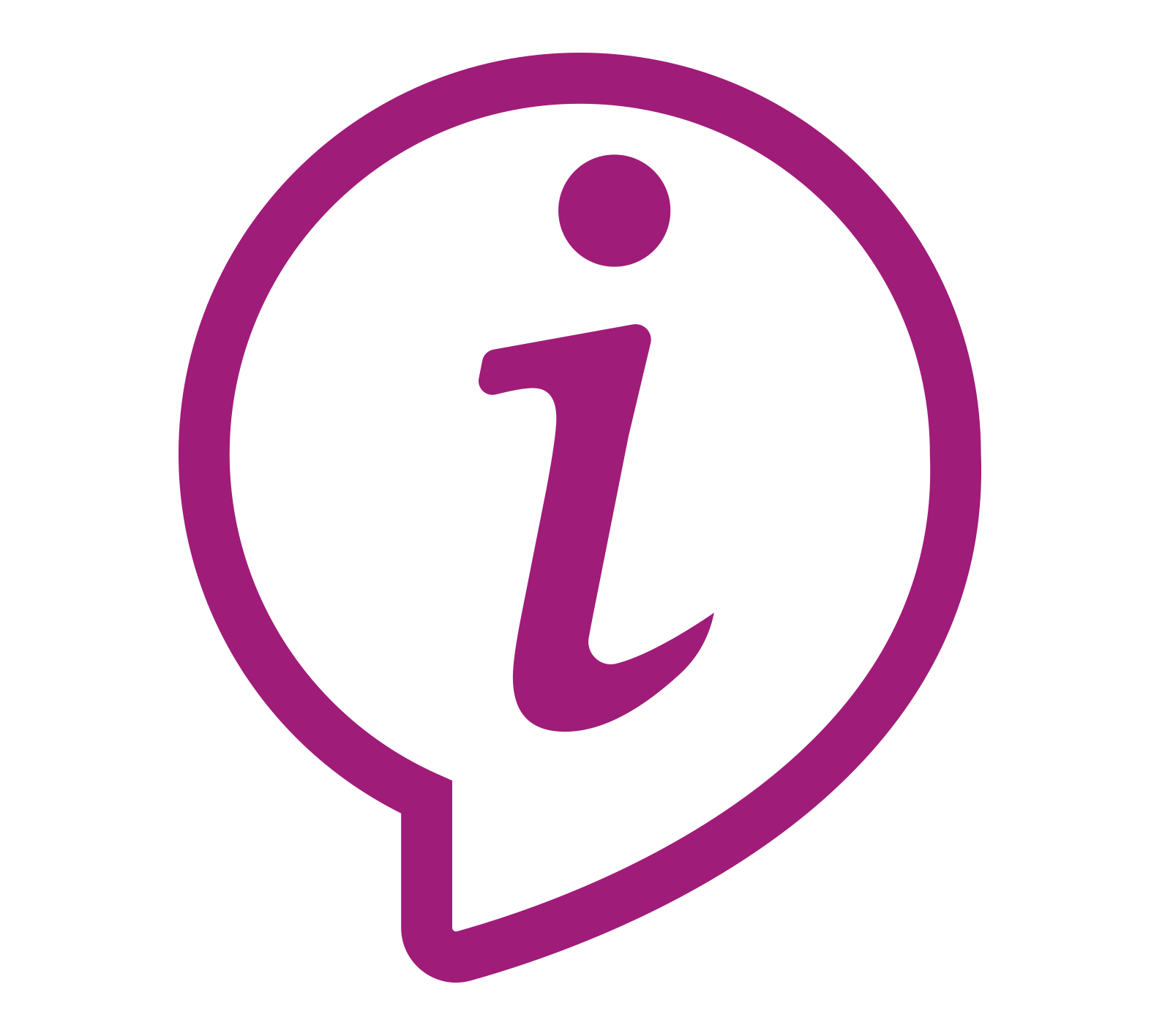 What we’re talking about today– and why
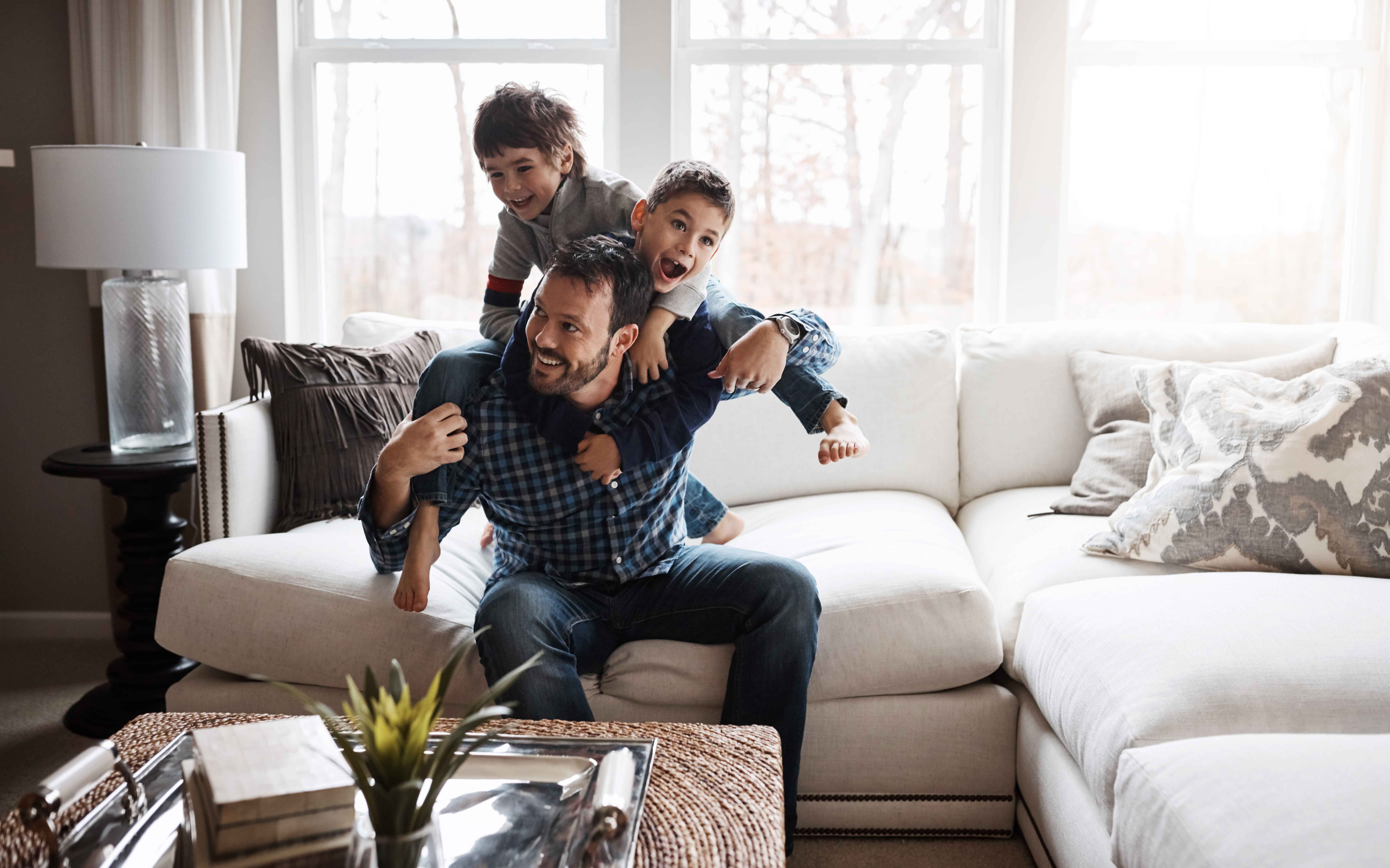 Know yourprivacy rights
What counts as personal information?
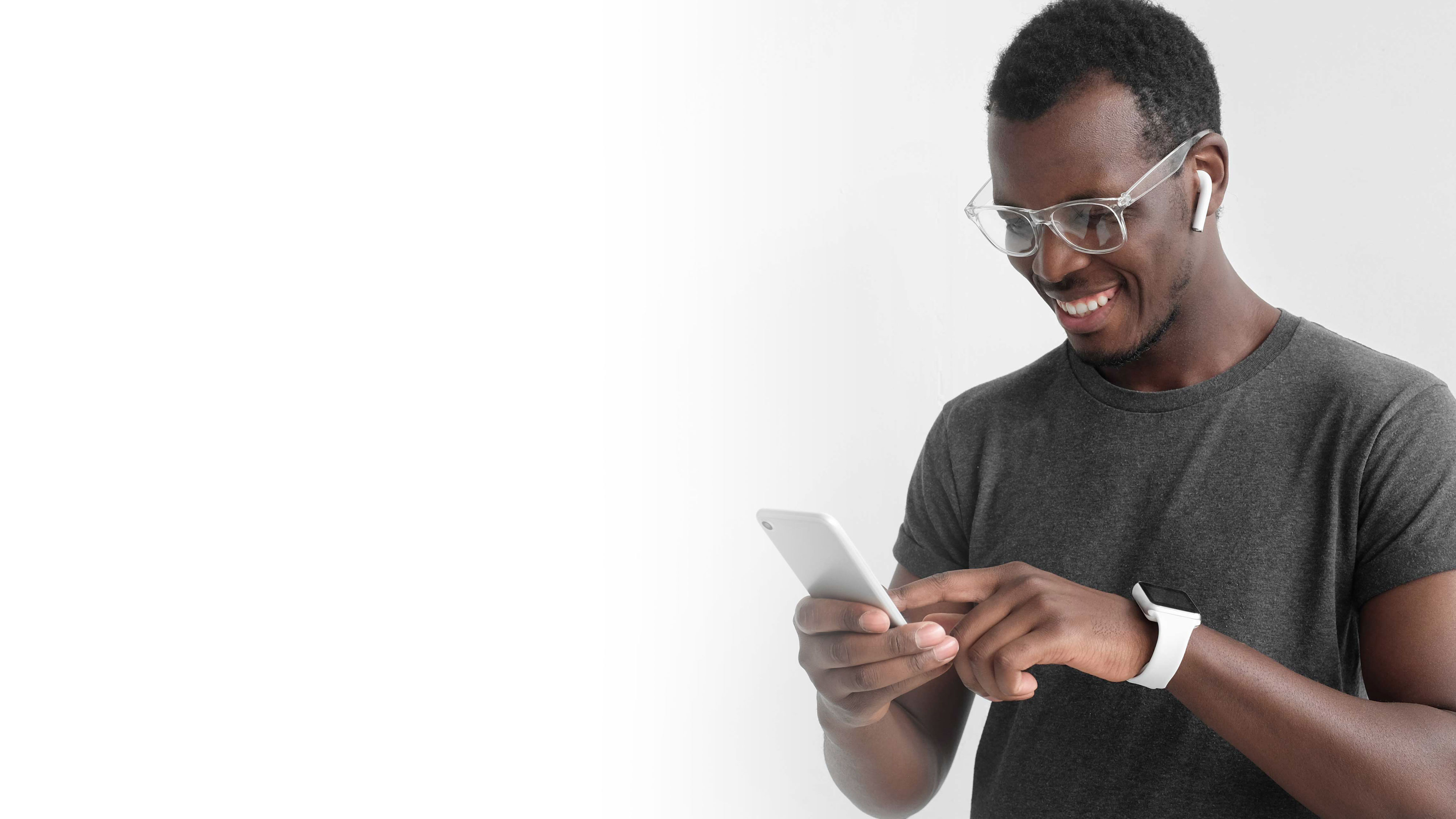 Things like
Name, race, ethnic origin, religion,marital status, educational level;
Email address and messages, IP address;
Age, medical records, fingerprints, voiceprint;
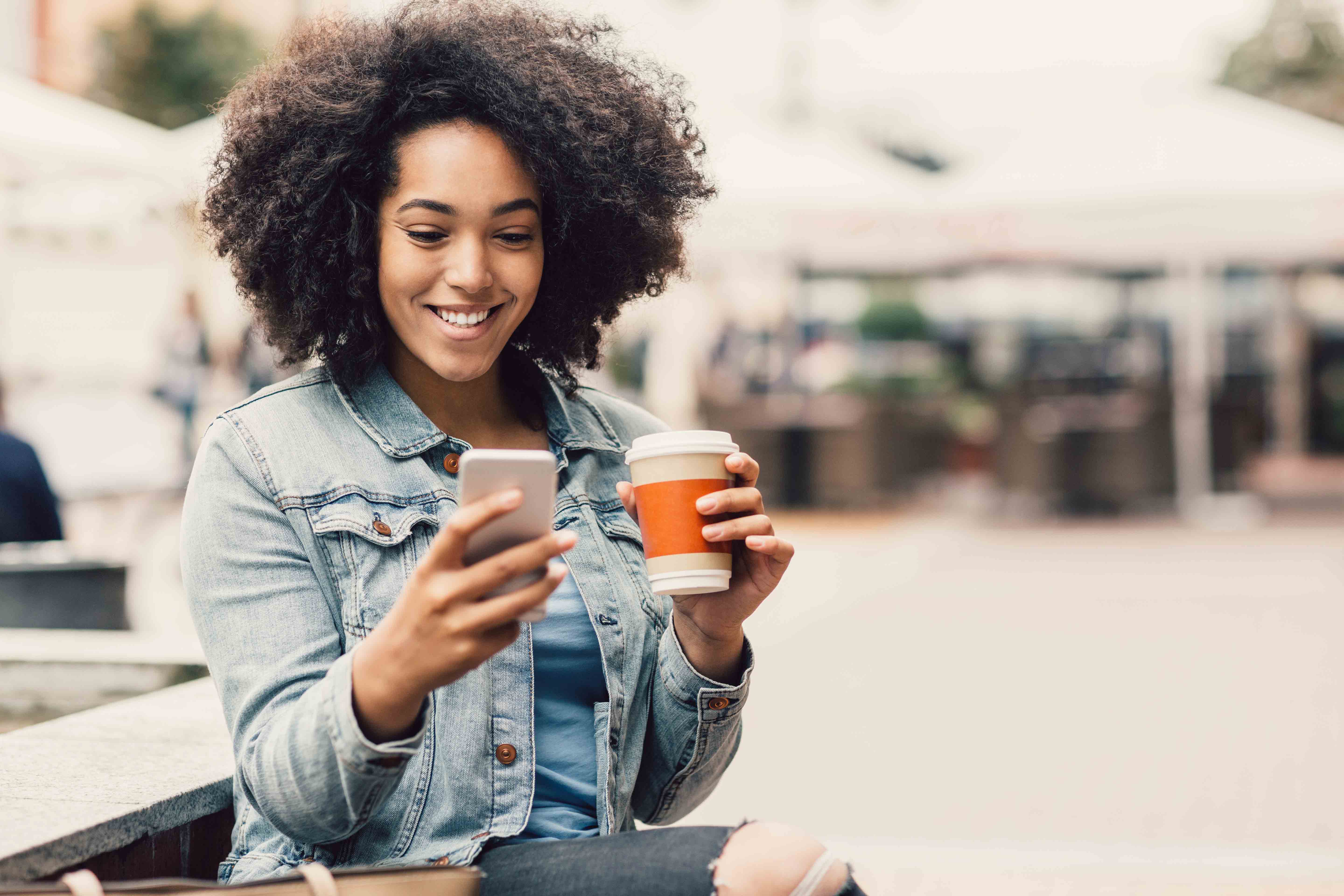 Thingslike (cont.)
Income, purchases, spending habits,banking information, credit/debit carddata, loan or credit reports, tax returns;
Social Insurance Number (SIN) or other identification numbers;
Words you write, things you post.
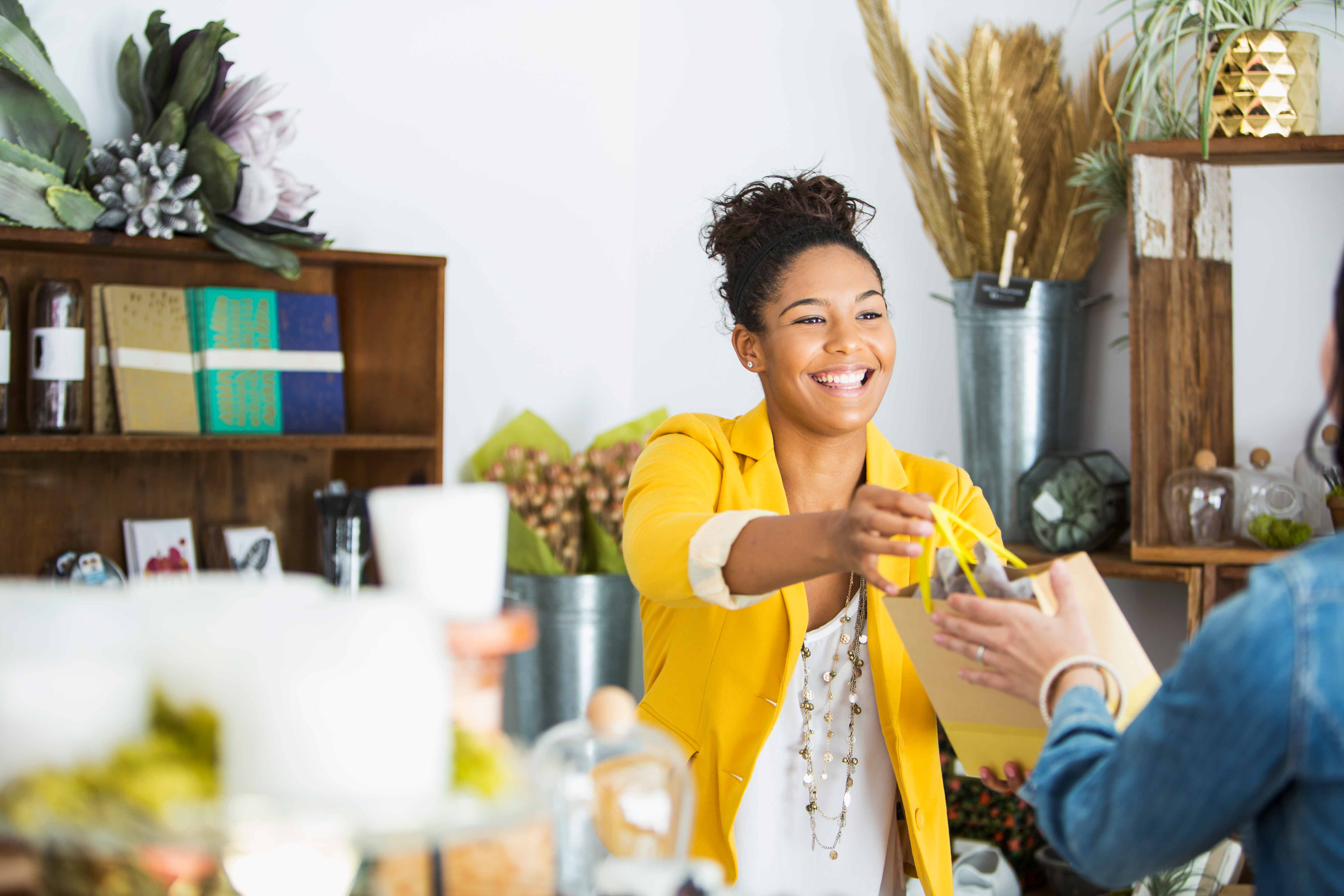 Businesses havean obligationto protect you
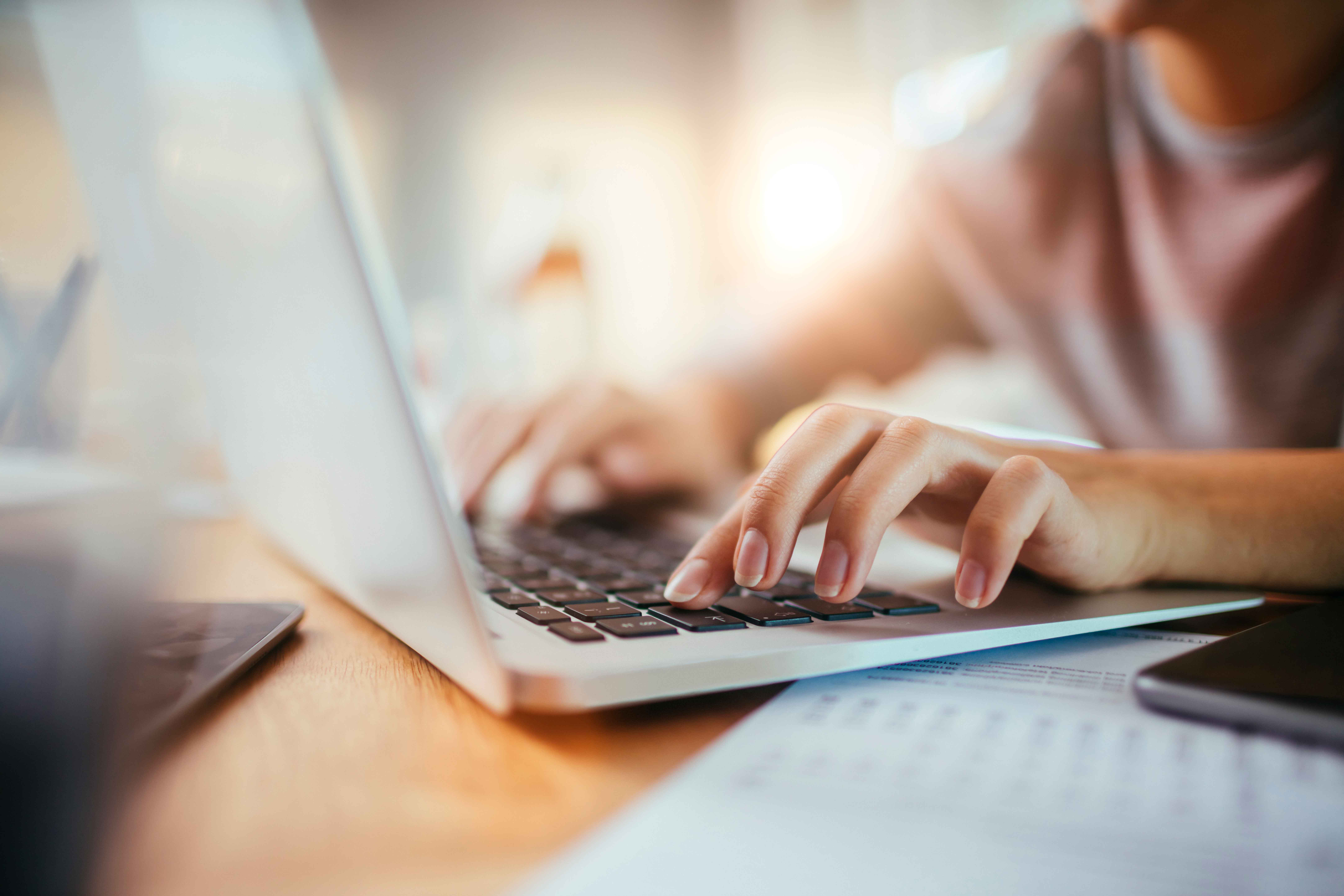 Exercisingyour rights
Accessingyour personalinformation
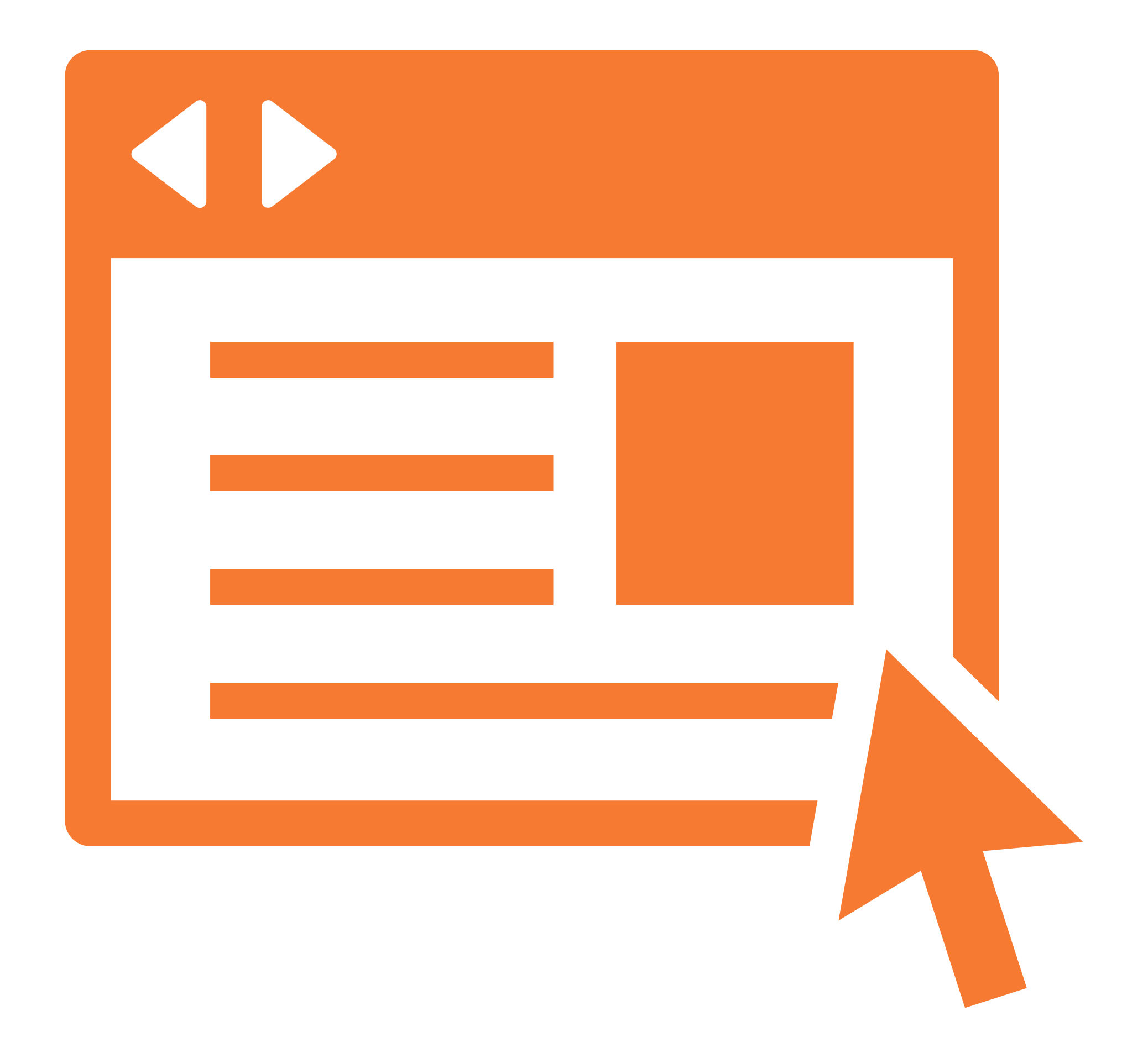 Why privacy policies are worth your time
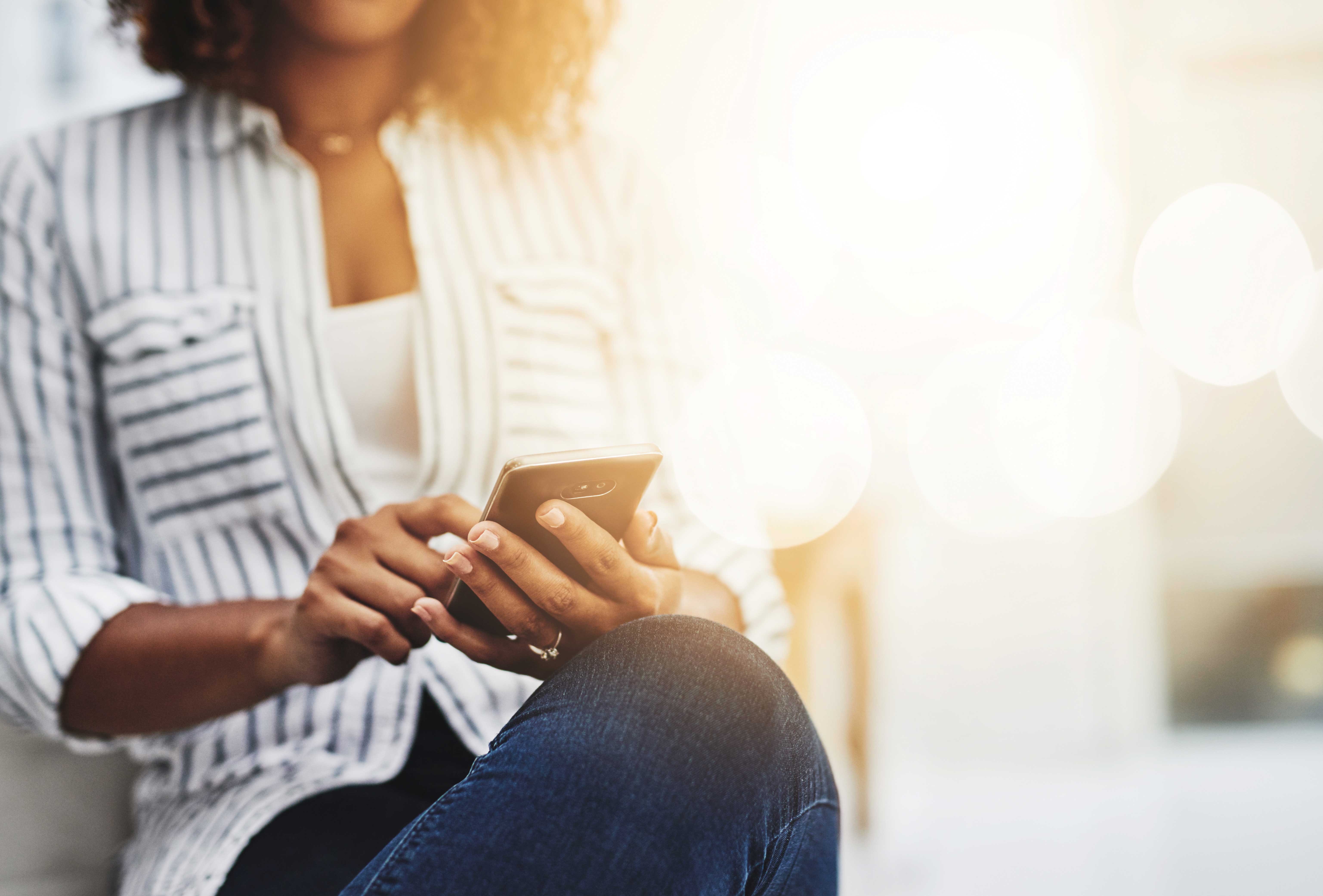 Have a privacy concern? Here’s what to do.
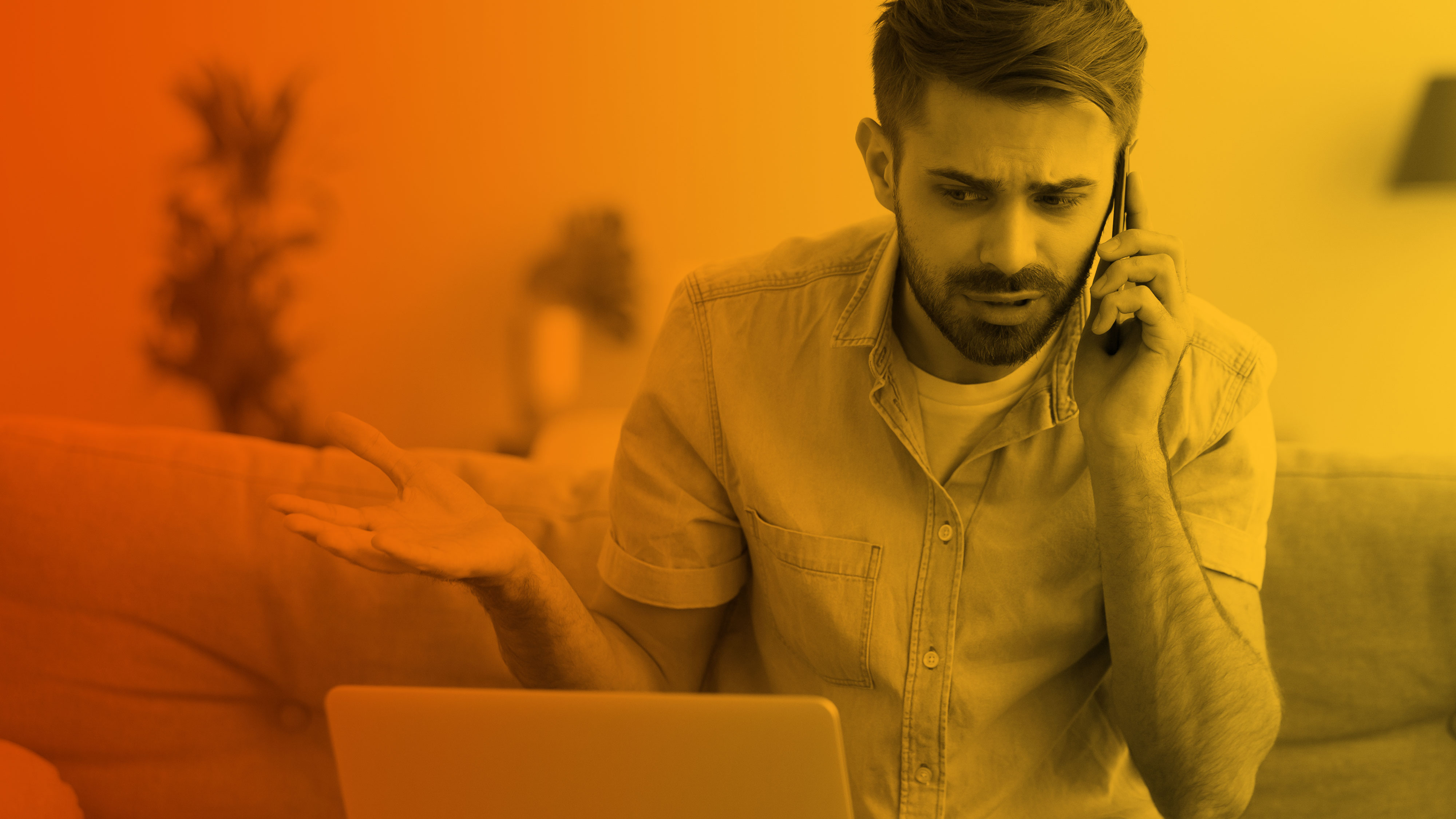 Askquestions – and speak up!
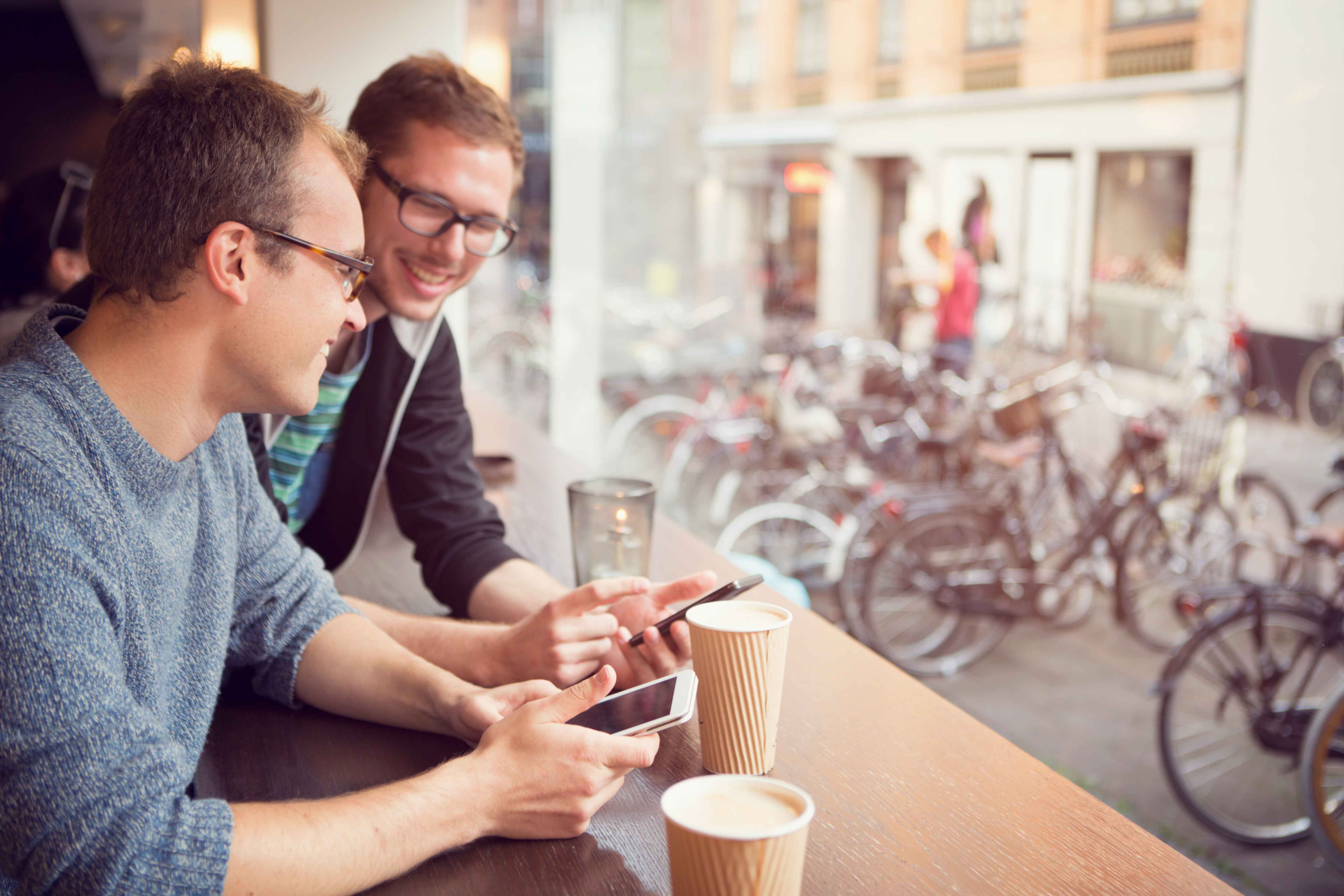 Ready to share? Think twice!
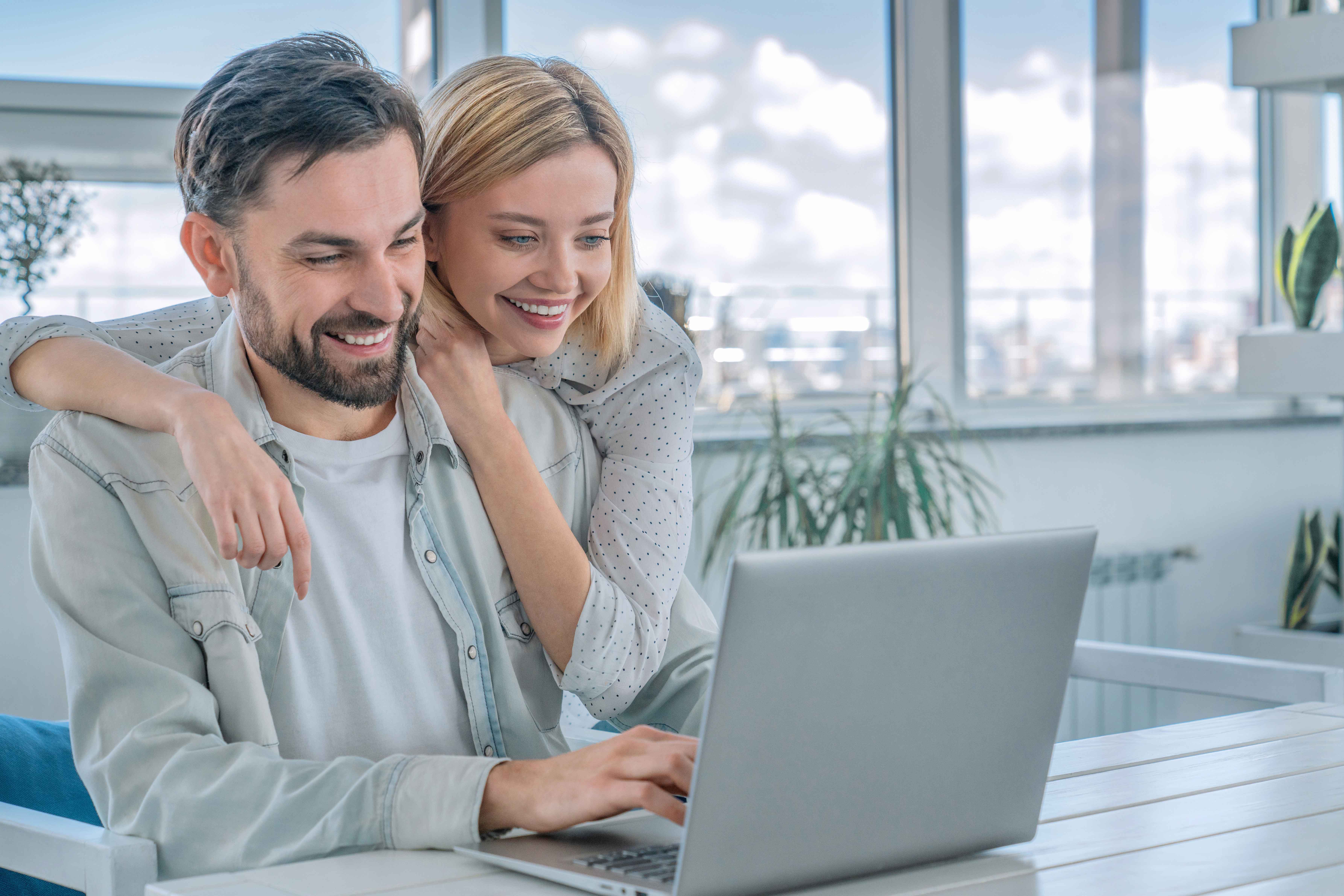 More waysto protectyourself
Protectingyourself withprivacy settings
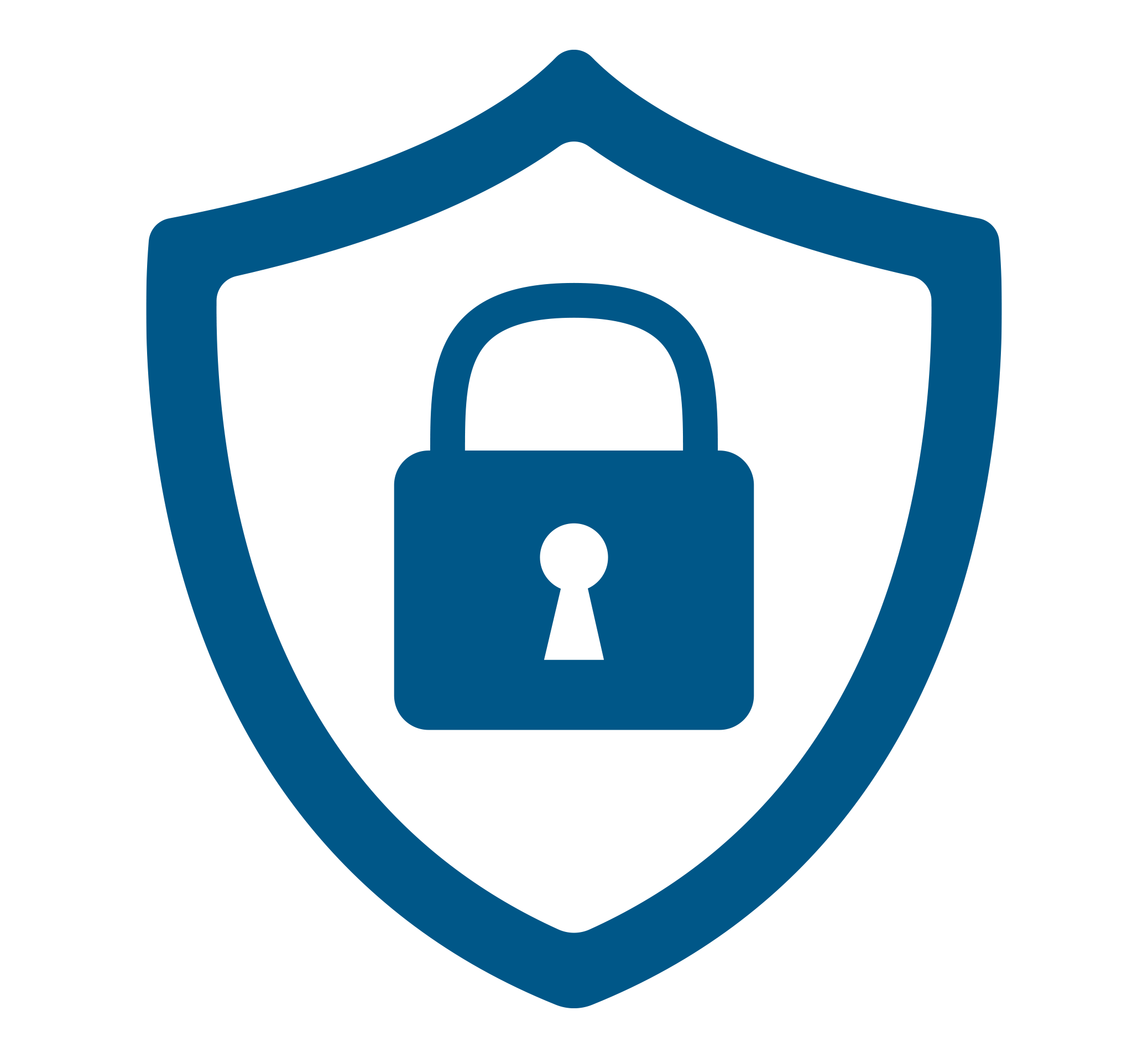 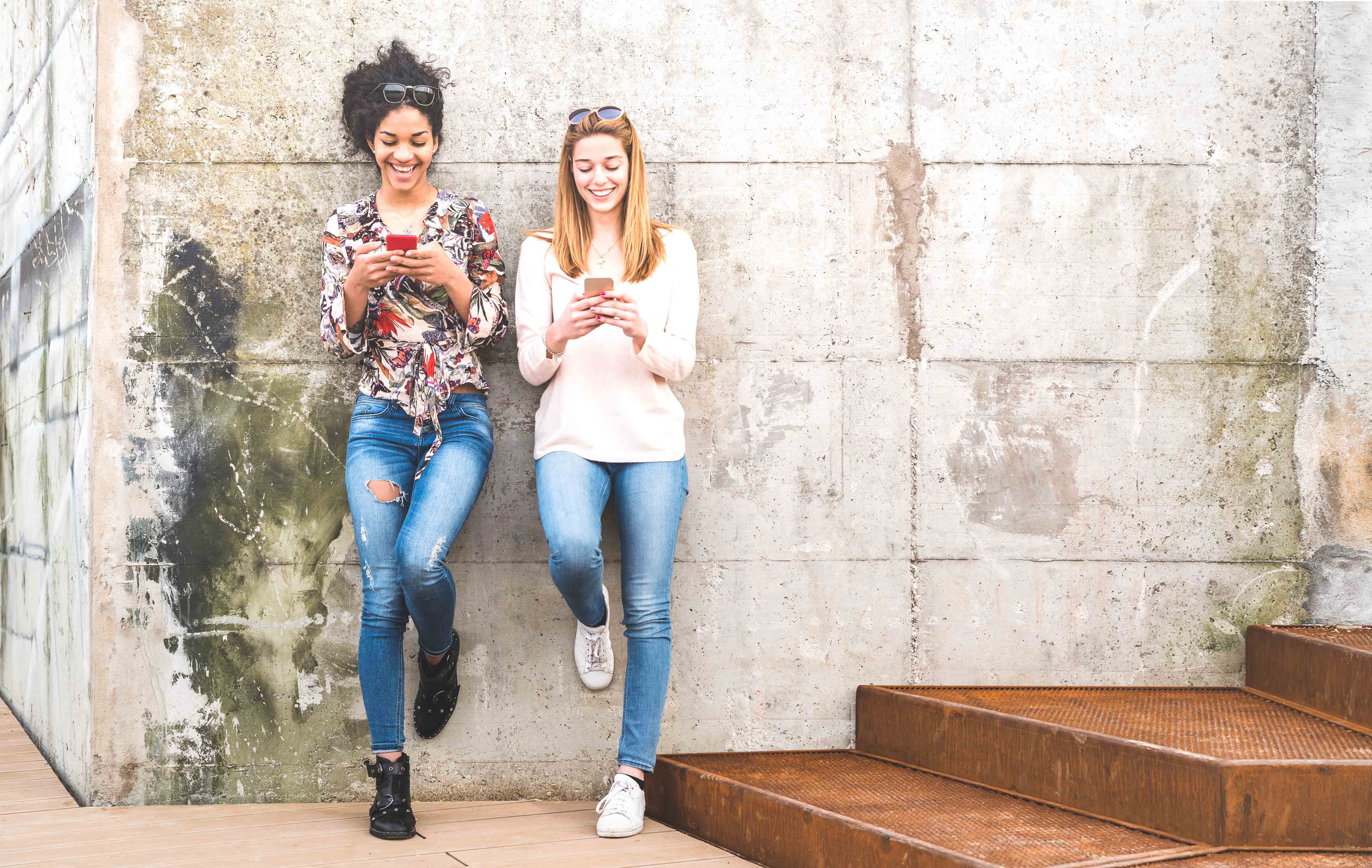 Don’t forgetyour devices
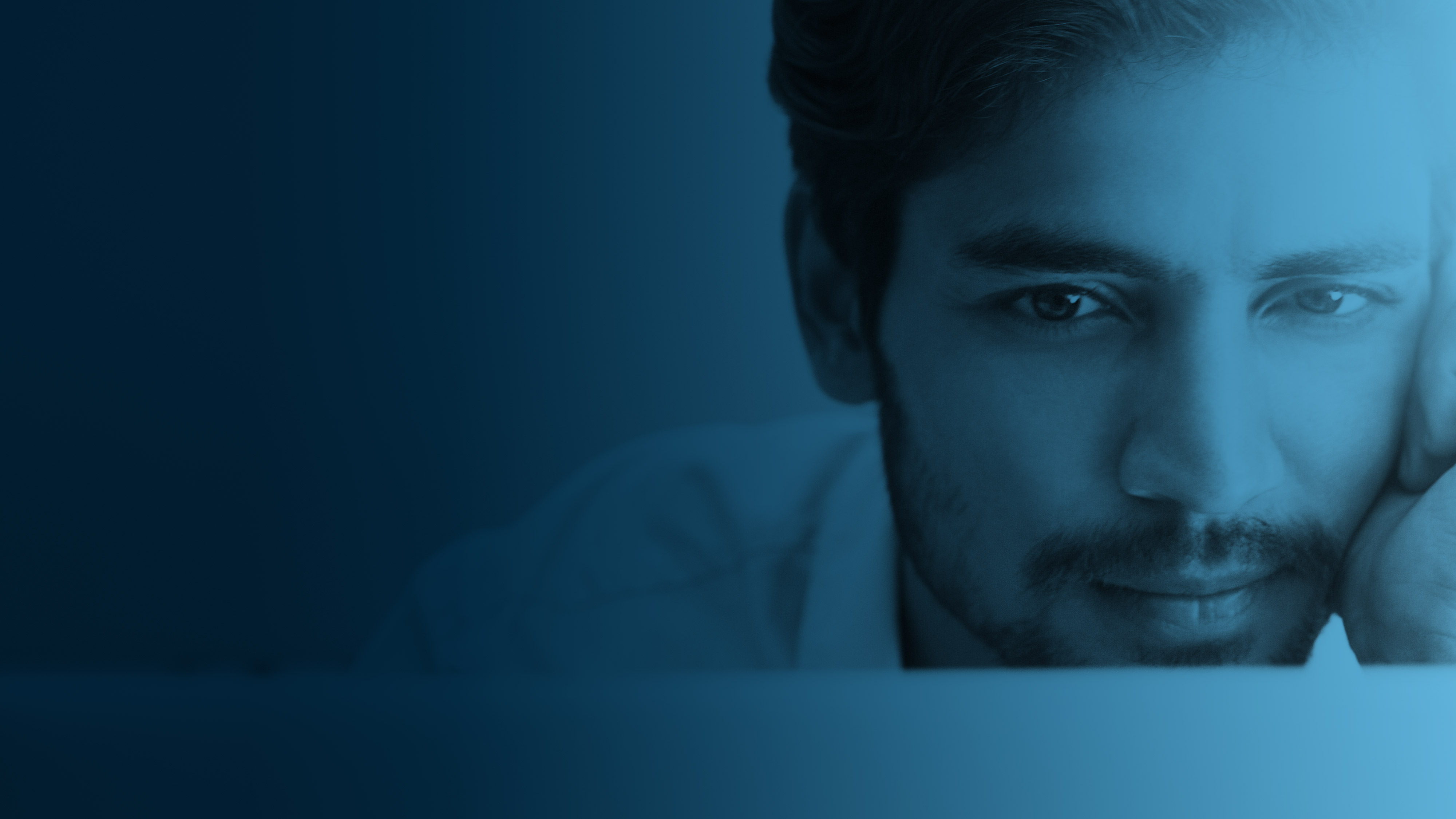 Safesurfing
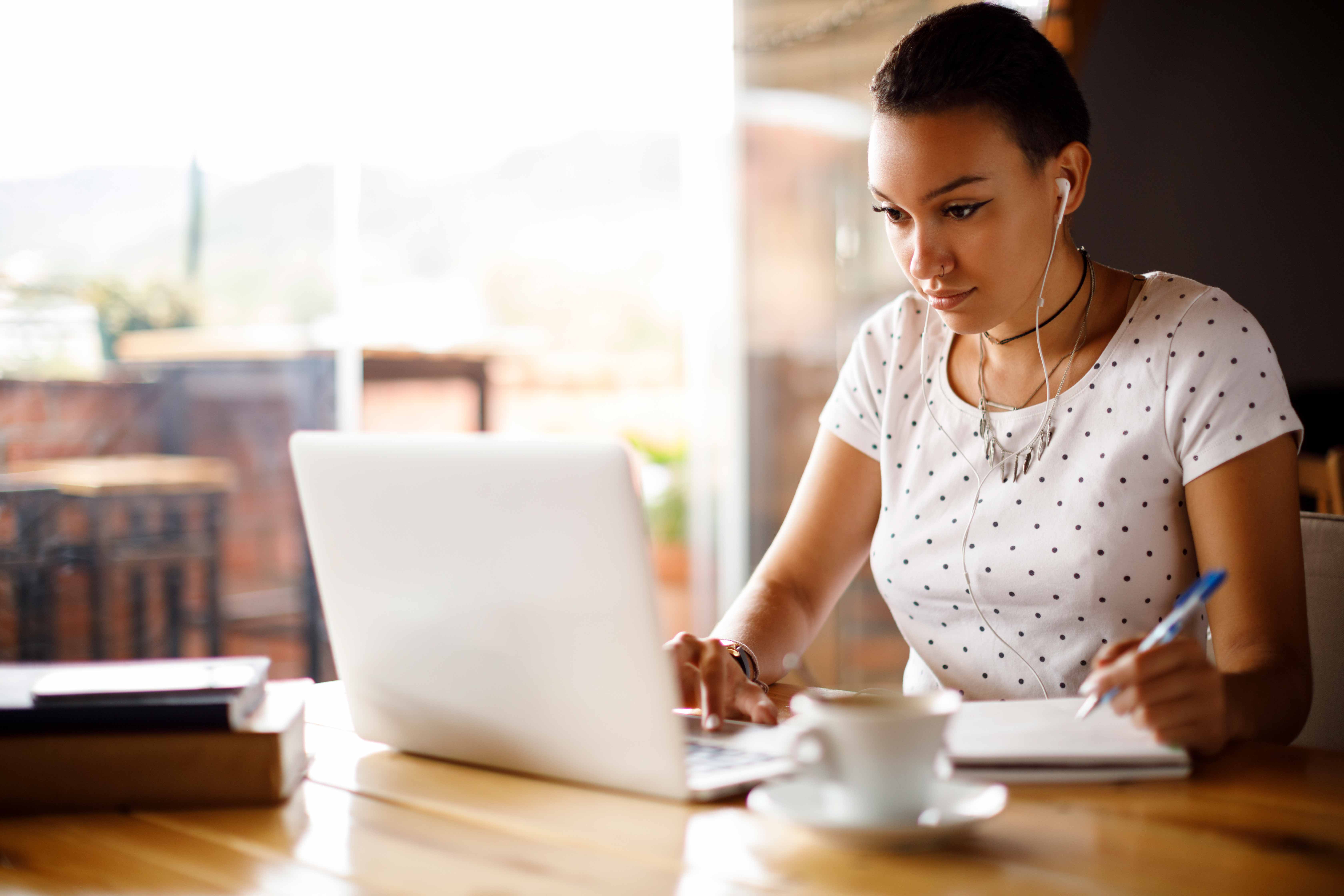 What aboutpasswords?
Choose a strong password that’s easy for you to remember but hard for others to guess. Try an acronym made of phrases you’ll remember.

For example, “I always play tennis with 2 friends on Thursdays at 4” could become this password:
“Iaptw2foTa4”
Here’sa tip
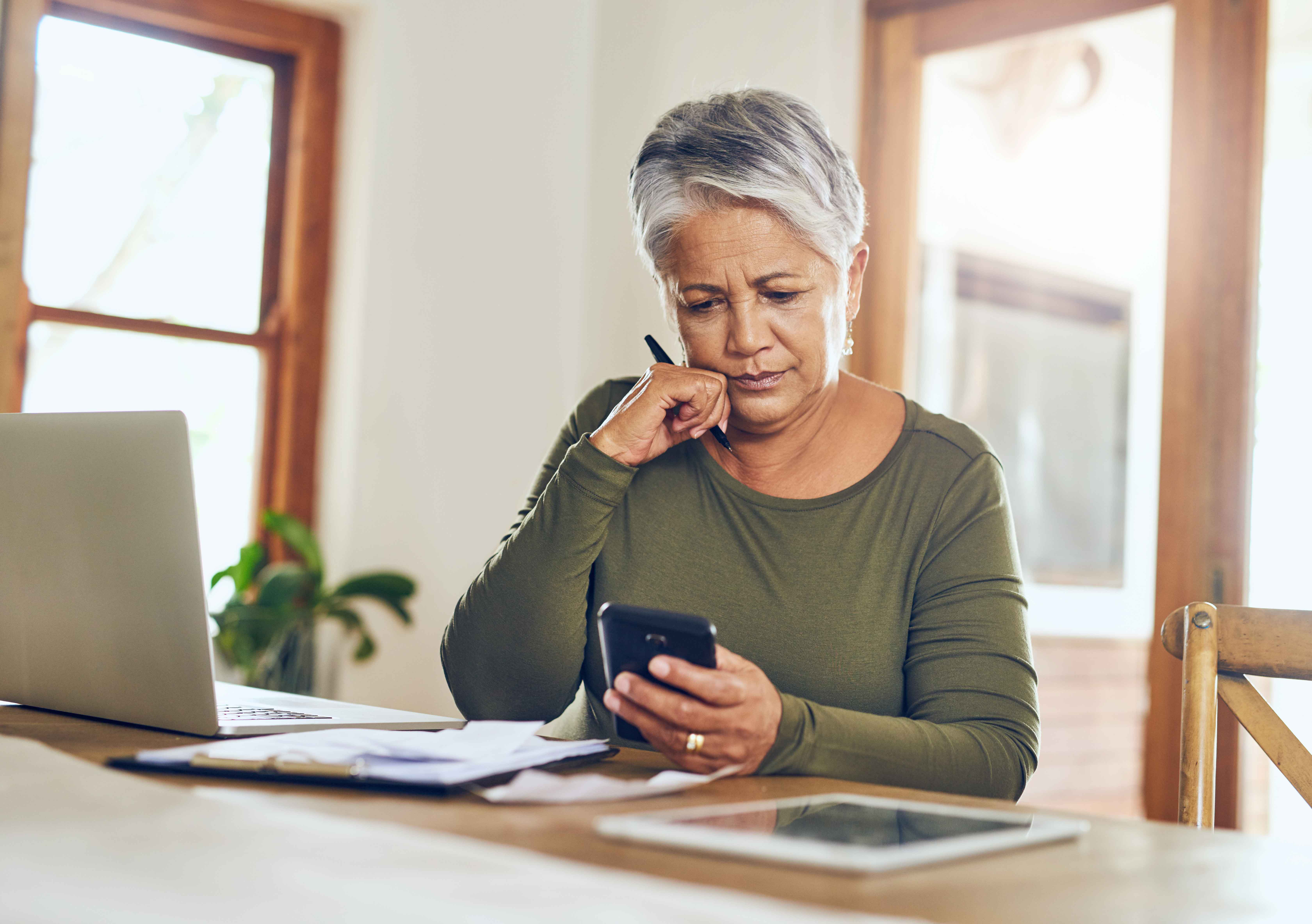 Don’t fall victimto identity theft
The spam threat –  it’s beyondyour inbox
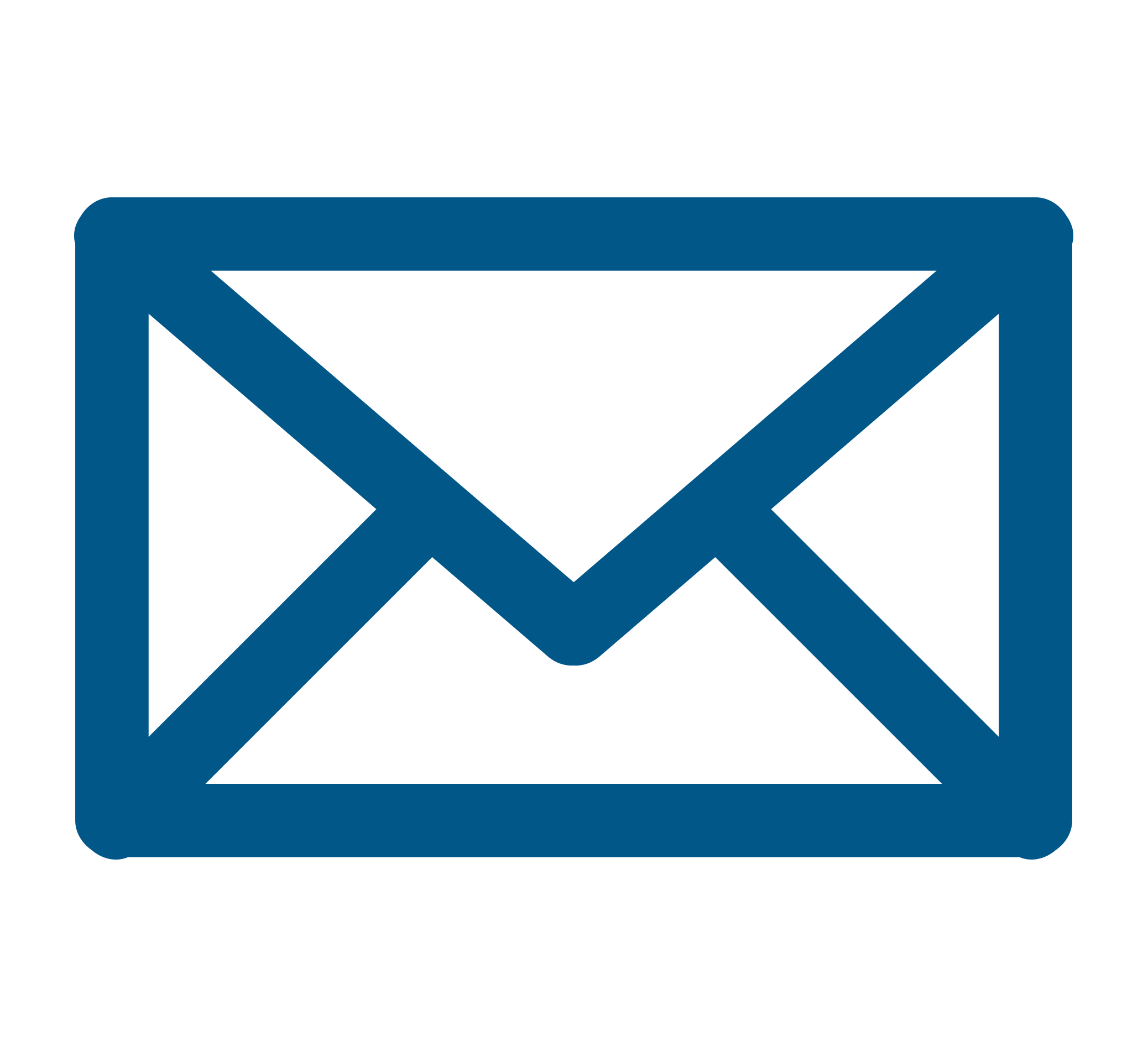 Don’t open emails from unfamiliar names or email addresses.
If you do open the email by mistake, don’t reply. 
Never click links or attachments in emails that appear suspicious.
Tips tostay safe from spam
Staying safeon social media
Summary
Get to know your privacy rights.
Ask questions when businesses ask for your information.
Keep your information safe with strong passwords, privacy settings and security software.
Surf safely. Make sure you’re using a secure website and turn off Wi-Fi and Bluetooth when you’re not using them.
Protect yourself from identity theft by limiting what information you share and carry, using strong passwords, and shredding sensitive information.
Think twice about the information you share on social media.
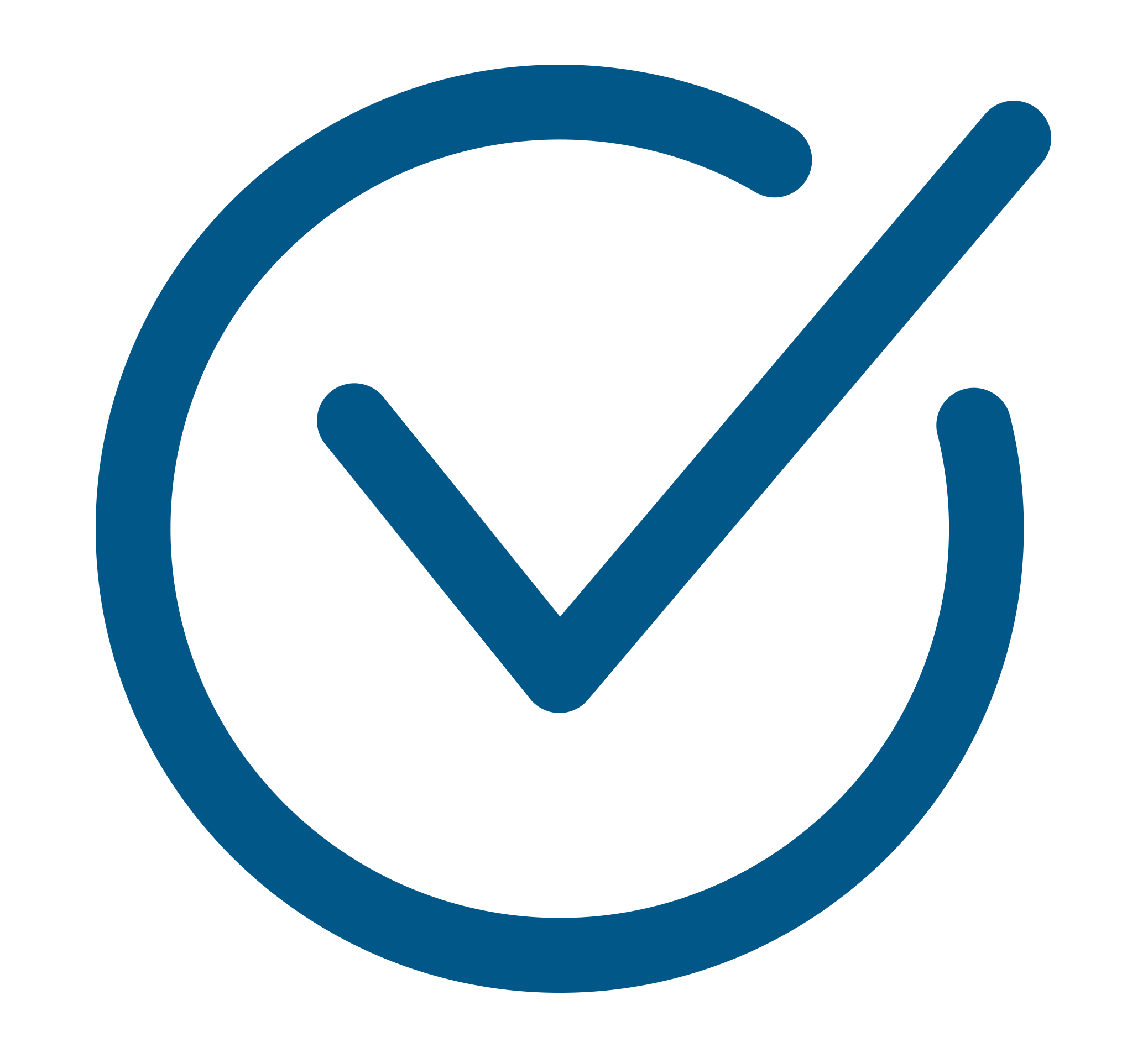 This presentation was produced by the Office of the Privacy Commissioner of Canada (OPC).  The OPC’s mission is to protect and promote the privacy rights of Canadians.
For more information,visit our website priv.gc.ca
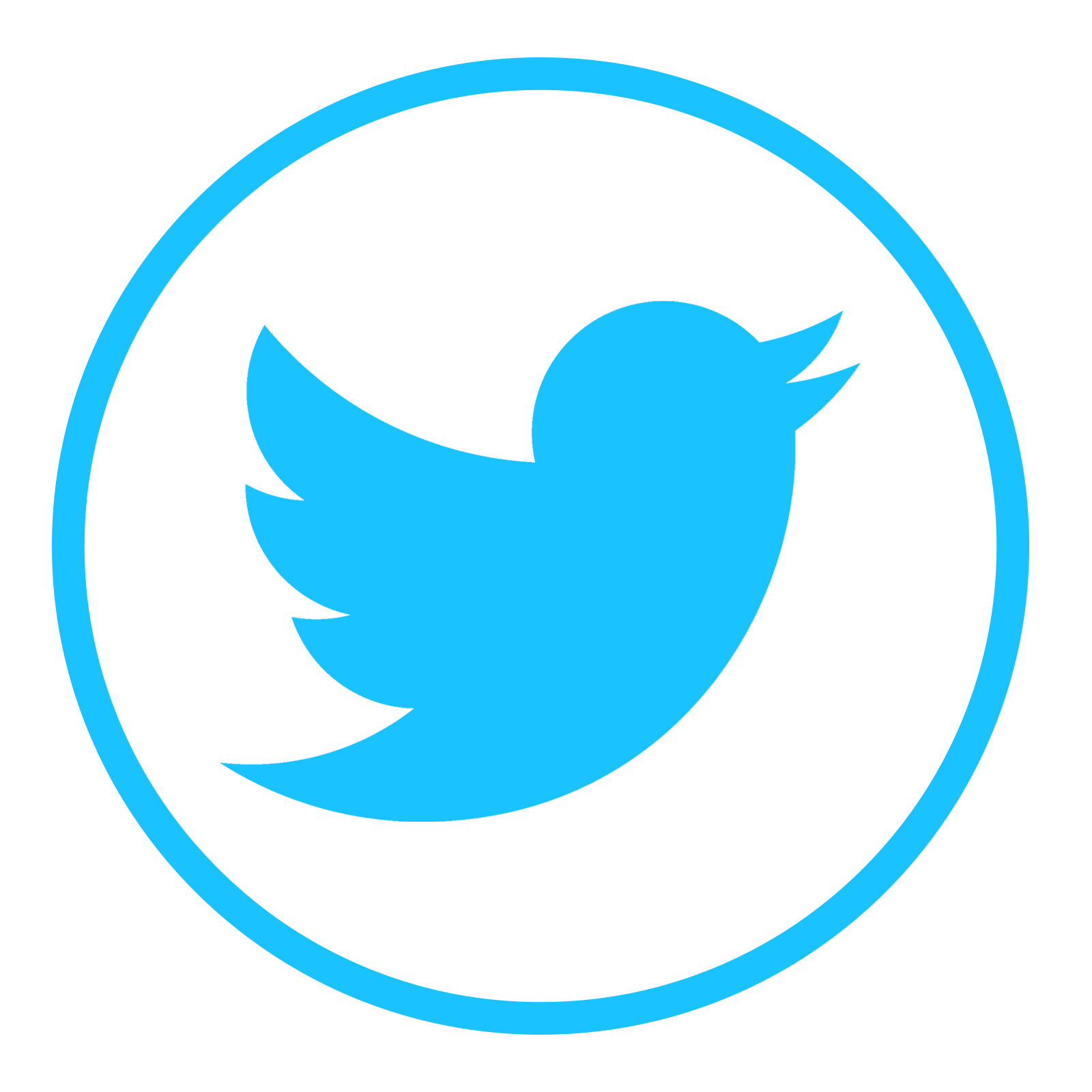 @privacyprivee  |  @priveeprivacy
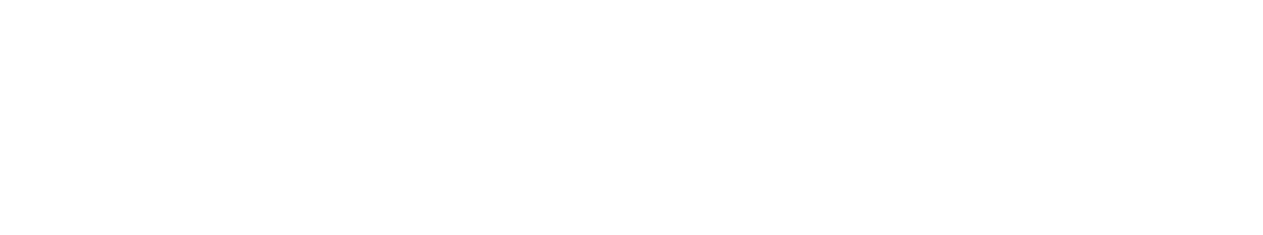